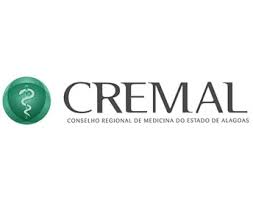 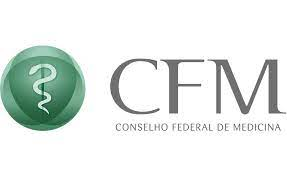 ConhExercerTer
EDUCAÇÃO CONTINUADA PÃO DE AÇUCAR/ALAGOAS
Termo de Consentimento Livre e Esclarecido


Dr. Alfredo Alfredo Aurelio Marinho Rosa
Conselheiro Corregedor
I fórum das Comissões de  Ética Médica  do Estado de Alagoas
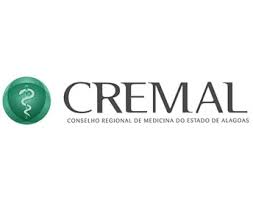 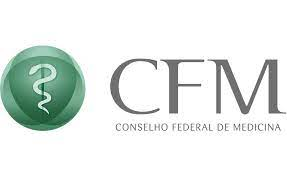 ConhExercerTer
Termo de Consentimento Livre e Esclarecido


# NOS PROCESSOS JUDICIAIS
# NOS PROCESSOS ÉTICOS NO CRM
I fórum das Comissões de  Ética Médica  do Estado de Alagoas
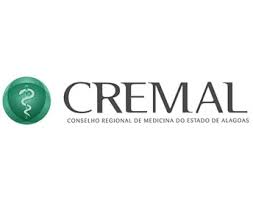 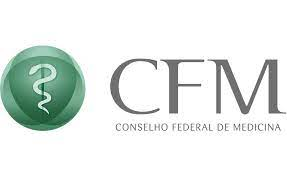 ConhExercerTer
Termo de Consentimento Livre e Esclarecido


NÃO APRESENTO CONFLITOS DE INTERESSES
I fórum das Comissões de  Ética Médica  do Estado de Alagoas
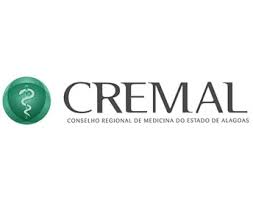 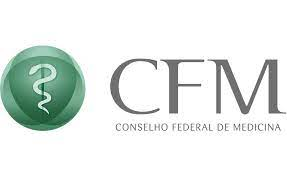 ConhExercerTer
Termo de Consentimento Livre e Esclarecido


PRINCÍPIO DA AUTONOMIA
     AUTO NOMOS   CONPETÊNCIA PARA GERIR SUA PRÓPRIA VIDA, FAZENDO SUAS VONTADES OU PRINCÍPIOS. 
JURAMENTO DE HIPÓCRATES “BENEFICÊNCIA”
DIREITOS HUMANOS – APÓS A SEGUNDA GUERRA
DIGNIDADE HUMANA
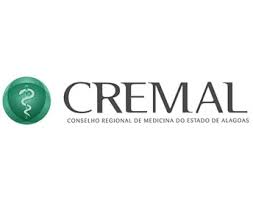 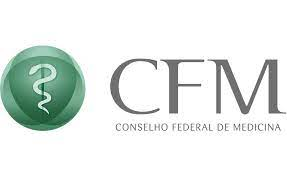 ConhExercerTer
Termo de Consentimento Livre e Esclarecido


CÓDIGO DE NUREMBERG -1947/Era da Dignidade Humana
DECLARAÇÃO UNIVERSAL DOS DIREITOS HUMANOS – 1948
DECLARAÇÃO DE HELSINQUE 2008
CONSTITUIÇÃO FEDERAL DO BRASIL 1988
CÓDIGO CIVIL DE 2002
CÓDIGO DE DEFESA DO CONSUMIDOR 1990
CÓDIGO PENAL 1940
LEI ORGÂNICASAÚDE 1980
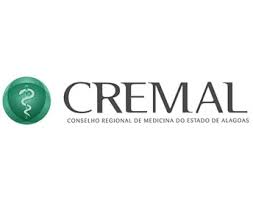 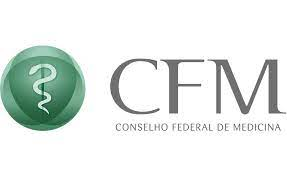 ConhExercerTer
Termo de Consentimento Livre e Esclarecido


RESOLUÇÃO Nº466/2012
DECLARAÇÃO UNIVERSAL SOBRE BIOÉTICA E DIREITOS HUMANOS – UNESCO /2005
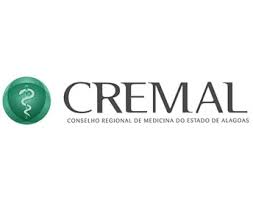 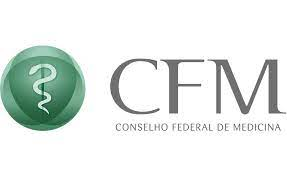 ConhExercerTer
Termo de Consentimento Livre e Esclarecido


PRINCÍPIOS DA BIOÉTICA
BENEFICÊNCIA
AUTONOMIA
NÃO MALEFICÊNCIA
JUSTIÇA
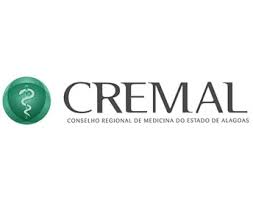 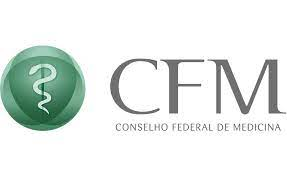 ConhExercerTer
Termo de Consentimento Livre e Esclarecido
I fórum das Comissões de  Ética Médica  do Estado de
                                          

                                        Transmite a ideia de uma
          Comunicação unilateral                                        Transmite a ideia de:
Comunicação ativa/bilateral
Liberdade de escolha
Opções possiveis
Informado ou Livre e Esclarecido?
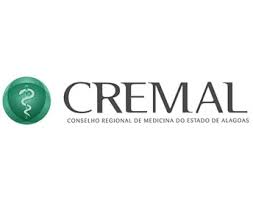 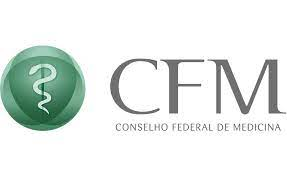 ConhExercerTer
Termo de Consentimento Livre e Esclarecido
Recomendação Nº 1 / 2016

NORMAS ESTÃO NO CEM

LEGISLAÇÕES VIGENTES NO PAÍS
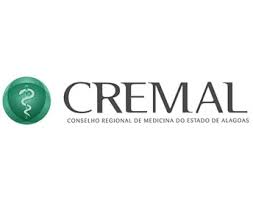 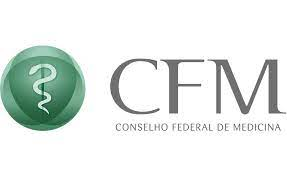 ConhExercerTer
Termo de Consentimento Livre e Esclarecido
FUNÇÕES DOS TCLEs

RESPEITAR A AUTONOMIA,A DIGNIDADE E RESPEITO AO PACIENTE
EFETIVAR COLABORAÇÃO ENTRE MÉDICO E PACIENTE
DEFINIR PARÂMETROS DE ATUAÇÃO DOS MÉDICOS
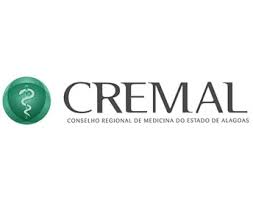 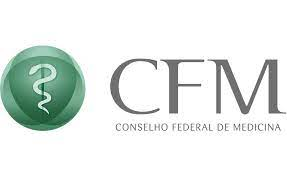 ConhExercerTer
Termo de Consentimento Livre e Esclarecido
QUNADO FAZER ?

PROCEDIMENTOS INVASIVOS
PUNÇÕES VASCULARES PROFUNDAS
TRAQUEOSTOMIA
EXAMRES COM CONTRASTES
DRENAGENS EMCAVIDADE
TRANSFUSÕES SANGUÍNEAS HETEROGRUPO DIFERENTE
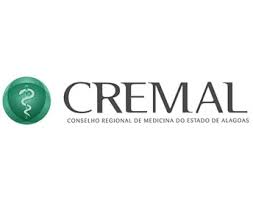 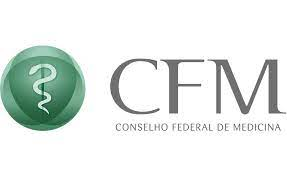 . BENEFÍCIOS, RISCOSConhExercerTer
Termo de Consentimento Livre e Esclarecido
ANEXO I
ESCLARECIMENTO CLARO, PERTINENTE E SUFICIENTE SOBRE JUSTIFICATIVAS. OBJETIVOS ESPERADOS, BENEFÍCIOS, RISCOS, EFEITOS COLATERAIS, COMPLICAÇÕES, DURAÇÃO, CUIDADOS E OUTROS ASPECTOS ESPECÍFICOS INERENTES A EXECUÇÃOTEM O OBJETIVO DE OBTER O CONSENTIMENTO LIVRE E A DECISÃO SEGURA DO PACIENTE PARA A REALIZAÇÃO DE PROCEDIMENTOS MÉDICOS.
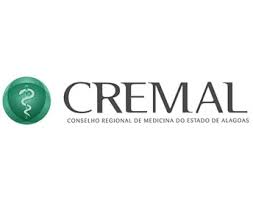 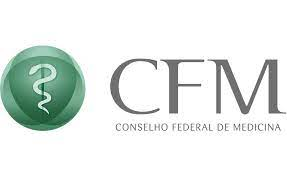 . BENEFÍCIOS, RISCOSConhExerceraTer
Termo de Consentimento Livre e Esclarecido
ANEXO I
 b- A FORMA VERBAL É A NORMALMENTE UTILIZADA,      DEVENDO O FATO SER REGISTRADO NO PRONTUÁRIO. CONTUDO, RECOMENDA=SE A ELABORAÇÃO ESCRITA.
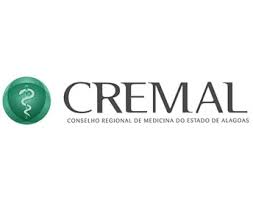 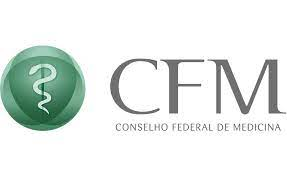 . BENEFÍCIOS, RISCOSConhExerceraTer
Termo de Consentimento Livre e Esclarecido
LINGUAGEM CLARA
TERMOS CIENTÍFICOS COM SEU SIGNIFICADO
LETRAS GRANDES
ESPAÇOS PARA PERGUNTAS
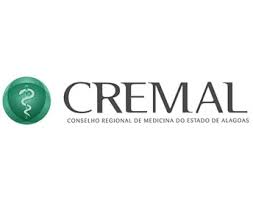 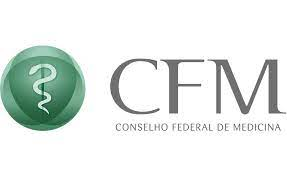 . BENEFÍCIOS, RISCOSConhExerceraTer
Termo de Consentimento Livre e Esclarecido
MOMENTO DE LEITURA E ASSINATURA 
NA URGÊNCIA E EMERGÊNCIA É DISPENSADO
TEMPO PARA REFLEXÃO 
EXEMPLOS : RELIGIOSOS E LEGAIS -  DAV
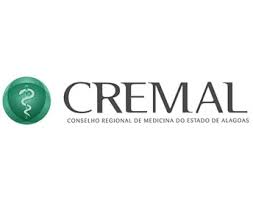 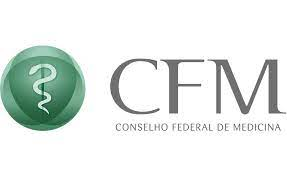 . BENEFÍCIOS, RISCOSConhExerceraTer
Termo de Consentimento Livre e Esclarecido
ASSENTIMENTO LIVRE E ESCLARECIDO 
INCAPAZES
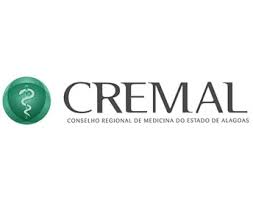 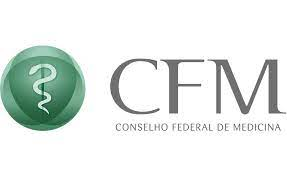 ConhExercerTer
Termo de Consentimento Livre e Esclarecido
ORIENTAÇÕES DO CÓDIGO DE ÉTICA MÉDICA
INCISO XXI DO CAPÍTULO I
NO PROCESSO DE TOMADAS DE DECISÕES PROFISSIONAIS, DE ACORDO COM SEUS DITAMES DE CONSCIÊNCIA E AS PREVISÕES LEGAIS, O MÉDICO ACEITARÁ AS ESCOLHAS DE SEUS PACIENTES,RELATIVAS AOS PROCEDIMENTOS DIAGNÓSTICOS E TERAPÊUTICOS PARA ELES EXPRESSOS, DESDE QUE ADEQUADAS AO CASO E CIENTIFICAMENTE RECONHECIDOS.
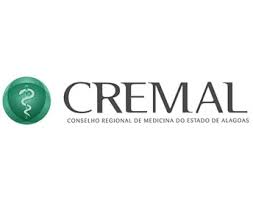 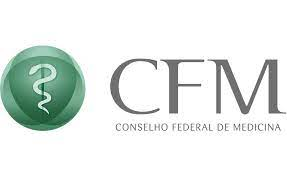 ConhExercerTer
Termo de Consentimento Livre e Esclarecido
ORIENTAÇÕES DO CÓDIGO DE ÉTICA MÉDICA
Artigo 22 DO CAPÍTULO DE DIREITOS HUMANOS.
DEIXAR DE OBTER CONSENTIMENTO DO PACIENTE OU SEU REPRESENTANTE LEGAL APÓS ESCLARECIÊ-LO SOBRE O PROCEDIMENTO A SER REALIZADO, SALVO EM CASO DE RISCO IMINENTE DE MORTE.
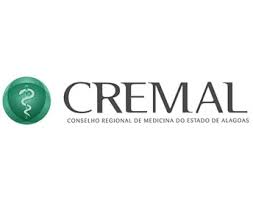 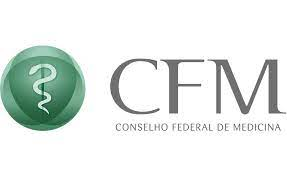 LIMITÁ-LO.
ConhExercerTer
Termo de Consentimento Livre e Esclarecido
ORIENTAÇÕES DO CÓDIGO DE ÉTICA MÉDICA
Artigo 24 DO CAPÍTULO DE DIREITOS HUMANOS.
DIREITO DE DECIDIR LIVREMENTE  SOBRE SUA PESSOA OU SEU BEM ESTAR, BEM COMO EXERCER SUA AUTORIDADE PARA LIMITÁ-LO.
ARTIGO 31 – RELAÇÃO COM COM PACIENTES E FAMILIARES
ARTIGO 111 – PESQUISA E ENSINO
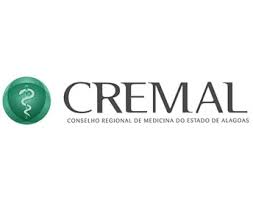 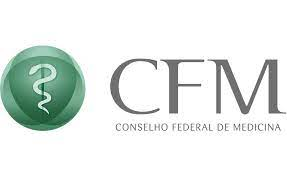 ConhExercerTer
Termo de Consentimento Livre e Esclarecido


“ FAZEMOS A MEDICINA NÃO PARA SABERMOS NOSSAS VIRTUDES, MAS PARA SERMOS BONS. ”

ARISTOTÉLES.